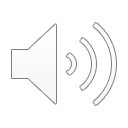 16. Jesus Commands Fish
Part 4
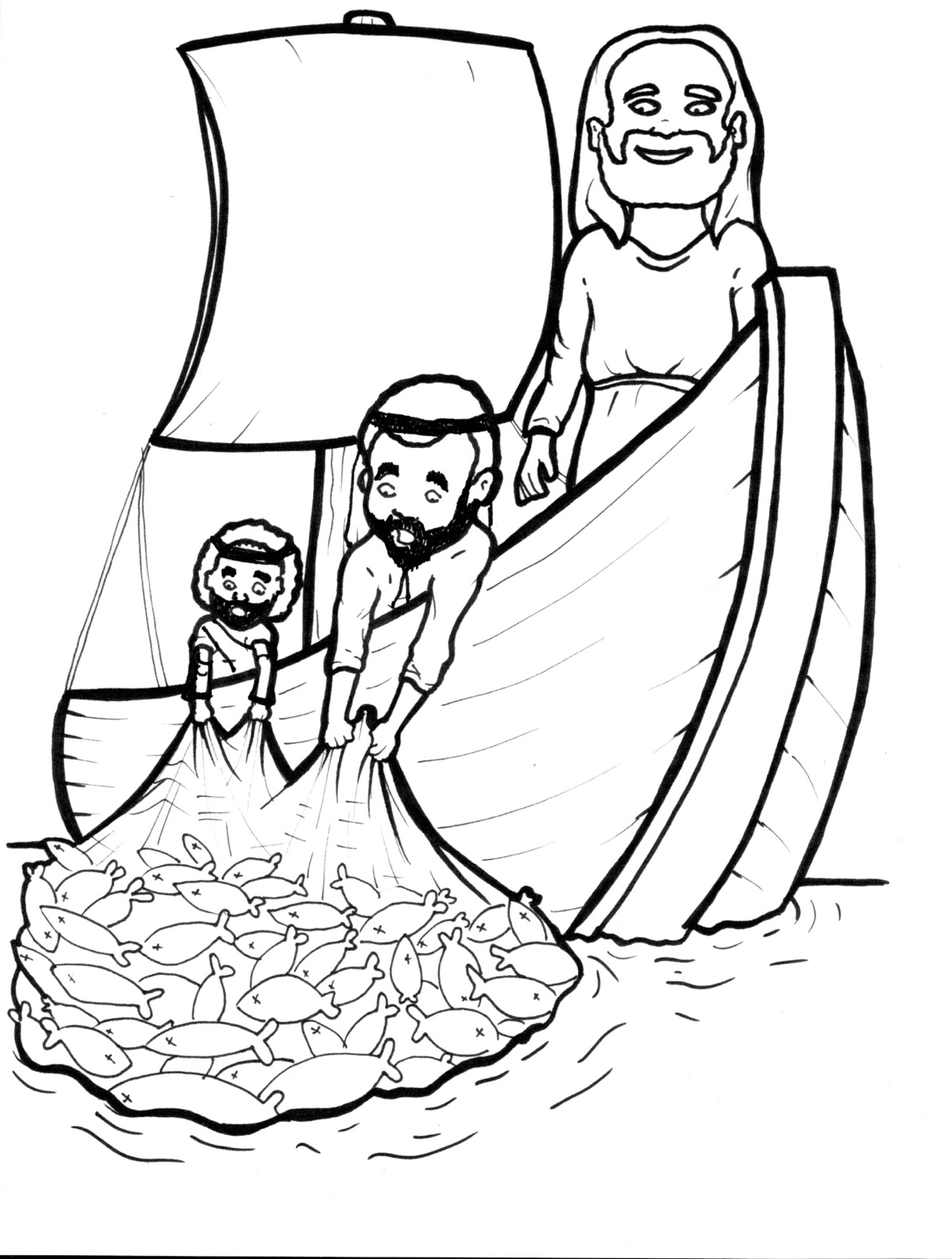 Story in Easy Read English
Questions
Story in Phrases
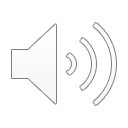 The moon sparkled on the dark lake.
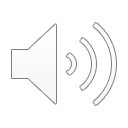 Simon Peter threw a net into the water.
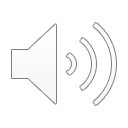 James and John pulled it into the boat.
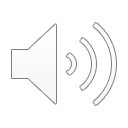 Not one fish was in the net.
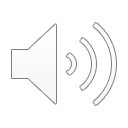 Sigh. Throw, splash, pull … sigh.
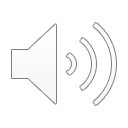 They finally gave up.
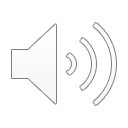 On the shore, James and John washed the empty nets.
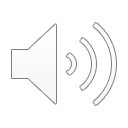 Why a crowd so early in the morning?
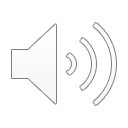 Jesus was there!
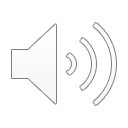 He said to Simon, “Go back to the deep water.
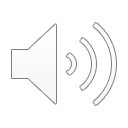 Put down your nets for a catch.”
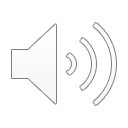 “Master, we did not catch a fish all night,” Simon said. “But, I will obey.”
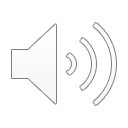 They went back out.
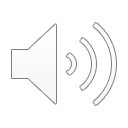 Under the sea… fish swam from the south.
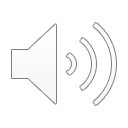 Sardines raced from the north.
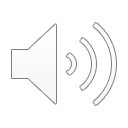 Barbels wiggled from the west.
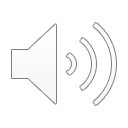 Silver fins flashed from the east.
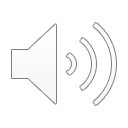 The water bubbled with scales and tails.
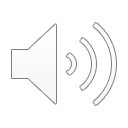 Hundreds of fish jumped with joy into the nets.
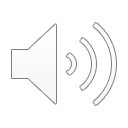 “Our nets are breaking!” James said with a laugh.
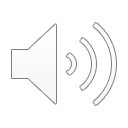 Two boats were so full, they began to sink!
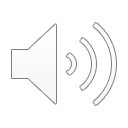 Simon fell down at the feet of Jesus.
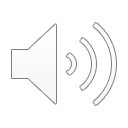 “Go away from me, Lord,” he said. “I am a sinful man.”
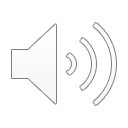 “Don’t be afraid,” Jesus said. “From now on, you will fish for people.”
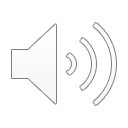 The men left all they had and followed Jesus.
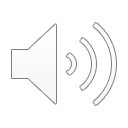 Question 1
What miracle did Jesus perform?
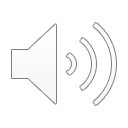 Question 2
How did a full net of fish change the lives of the fishermen?
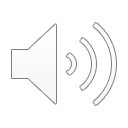 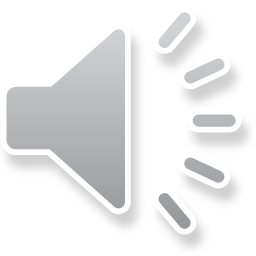 Question 3
All Christians are called to "fish for people." What does that mean?
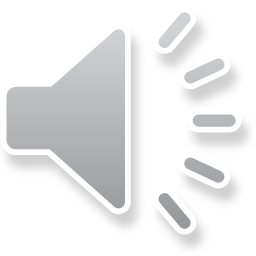 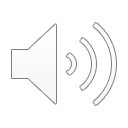 Question 4
Who would you like to “catch” (bring into the kingdom of God)? How can you “fish” for this person?
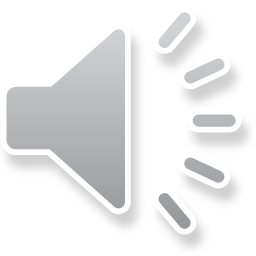 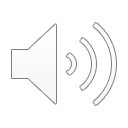 Prayer
Dear King Jesus,  
You are the Lord of the seas. You command fish and they obey you. I want to obey you and follow you. Will you help me “fish for people”? I want to bring these friends and family into the kingdom of God. 
Amen
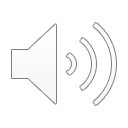 Jesus Commands Fish
(Phrased for Fluency)
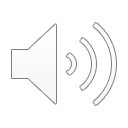 sparkled
The moon
on the dark lake.
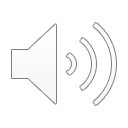 Simon Peter
threw a net
into the water.
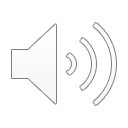 James and John
pulled it
into the boat.
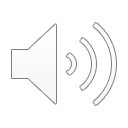 Not one fish
was in the net.
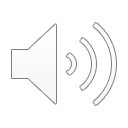 Sigh.
Throw, splash, pull ...
sigh.
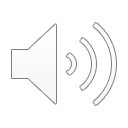 They finally
gave up.
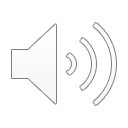 On the shore,
James and John
washed
the empty nets.
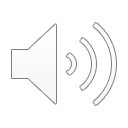 Why a crowd
so early
in the morning?
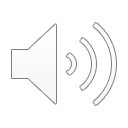 Jesus
was there!
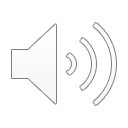 He said to Simon,
“Go back
to the deep water.
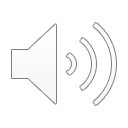 Put down
your nets
for a catch."
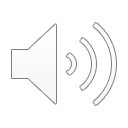 "Master,
we did not catch
a fish all night,"
Simon said.
"But,
I will obey."
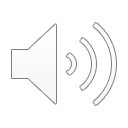 They went
back out.
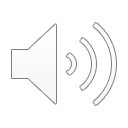 Under the sea...
fish swam
from the south.
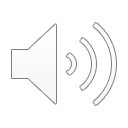 Sardines raced
from the north.
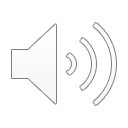 Barbels wiggled
from the west.
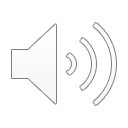 Silver fins flashed
from the east.
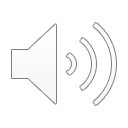 The water bubbled
with scales and tails.
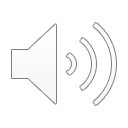 Hundreds of fish
jumped with joy
into the nets.
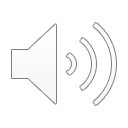 "Our nets
are breaking!"
James said
with a laugh.
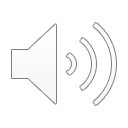 were so full,
Two boats
they began to sink!
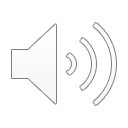 fell down
at the feet
Simon
of Jesus.
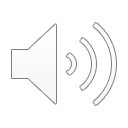 "Go away from me,
Lord,"
"I am
a sinful man."
he said.
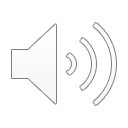 "Don't be afraid,"
Jesus said.
"From now on,
you will fish
for people."
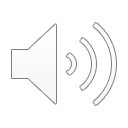 The men left
all they had
and followed Jesus.